Лекция №12
Собственная проводимость полупроводников
Примесная проводимость полупроводников n-типа
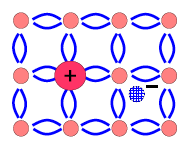 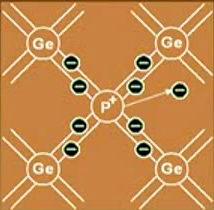 Примесная проводимость полупроводников р-типа
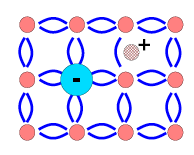 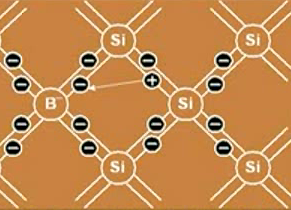 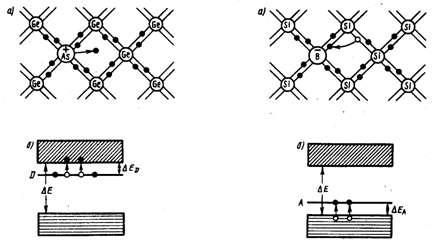